Figure 2. PRG-1 genetic ablation influences spontaneous neuronal activity in the somatosensory cortex in vivo. (A1) ...
Cereb Cortex, Volume 26, Issue 7, July 2016, Pages 3260–3272, https://doi.org/10.1093/cercor/bhw066
The content of this slide may be subject to copyright: please see the slide notes for details.
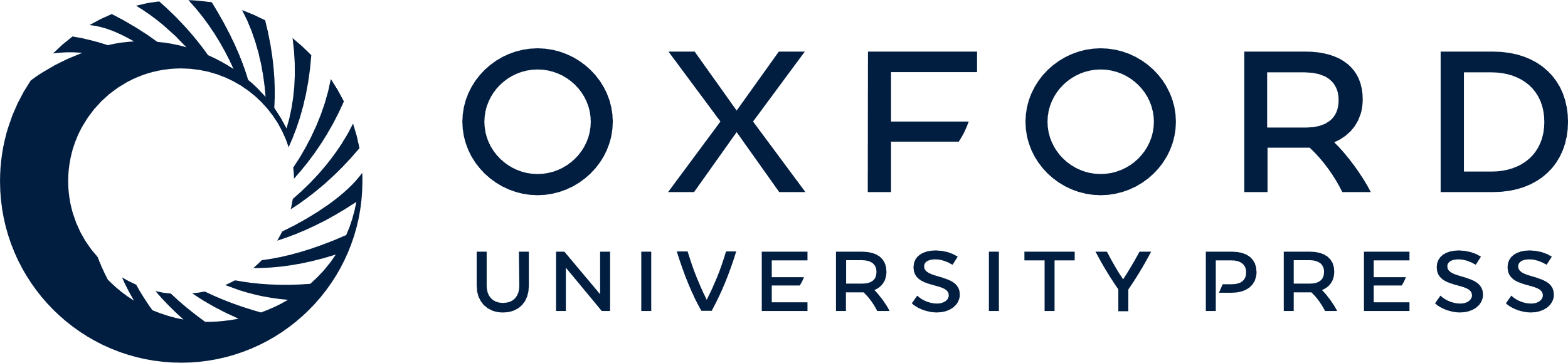 [Speaker Notes: Figure 2. PRG-1 genetic ablation influences spontaneous neuronal activity in the somatosensory cortex in vivo. (A1) Representative traces showing 10 s in vivo recordings of spontaneous extracellular local field potentials (LFP) in P16–19 wild-type (WT, black) and PRG-1-KO (KO, gray) mouse. Corresponding multi-unit activity (MUA) is shown below the LFP traces. Horizontal lines below MUA traces display MUA bursts. (A2) Averaged power spectra of 30 min continuous LFP recordings from 12 barrels in 5 WT mice and 15 barrels in 7 PRG-1-KO mice. (A3) Box plots illustrating the power spectra in different frequency bands. (B1) Representative traces showing 10 s in vivo recordings of spontaneous LFPs in P25–31 WT (black) and PRG-1-KO (KO, gray) mouse and corresponding MUA with MUA bursts. (B2) Average power spectra of 30 min continuous LFP recordings from 10 barrels in 5 WT mice and 8 barrels in 4 KO mice. (B3) Box plot illustrating the power spectra in different frequency bands. Asterisks mark significant differences, *P < 0.05, **P < 0.01, and ***P < 0.001, Mann–Whitney–Wilcoxon test.


Unless provided in the caption above, the following copyright applies to the content of this slide: © The Author 2016. Published by Oxford University PressThis is an Open Access article distributed under the terms of the Creative Commons Attribution Non-Commercial License (http://creativecommons.org/licenses/by-nc/4.0/), which permits non-commercial re-use, distribution, and reproduction in any medium, provided the original work is properly cited. For commercial re-use, please contact journals.permissions@oup.com]